CSS
Khafiizh Hastuti
Objectives
Syntax
Selector
Background
Text
Font
Link
Table
Syntax
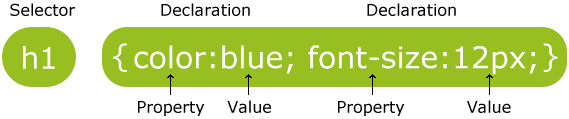 Selector
Element Selector
- Pemilihan elemen berdasarkan nama elemen
<head>
<style>
p {
    text-align: center;
    color: red;
} 
</style>
</head>
<body>

<p>My Paragraph using CSS</p>
</body>
Selector
Id Selector
Id selector digunakan pada tag attribut id untuk menentukan elemen tertentu
Penulisan menggunakan # diikuti nama elemen
<head>
<style>
#p1 {
    text-align: center;
    color: red;
} 
</style>
</head>
<body>

<p id=“p1”>My Paragraph using CSS</p>
</body>
Selector
<head>
<style>
p.first {
    text-align: center;
    color: red;
} 
</style>
</head>
<body>

<h1 class=“first”> My Paragraph using CSS</h1>

<p class=“first”>My Paragraph using CSS</p>
</body>
Class Selector
class selector digunakan pada tag attribut class untuk menentukan kelas tertentu
Penulisan menggunakan . diikuti nama elemen
Bisa digunakan untuk menentukan desain pada elemen tertentu
Background
<head>
<style>
body {
    background-color: blue;	
} 
</style>
</head>
<body>

<p>My Paragraph using CSS</p>
</body>
<head>
<style>
body {
    background : url (koala.jpg);	
} 
</style>
</head>
<body>

<p>My Paragraph using CSS</p>
</body>
Text
Text Allignment
<head>
<style>
p {
    text-align : center;	
} 
</style>
</head>
<body>

<p>My Paragraph using CSS</p>
</body>
Text
Text Decoration
<head>
<style>
a {
    text-decoration : none;	
} 
</style>
</head>
<body>

<a href=“main.html”>My Paragraph</a>
</body>
Try using :
Overline
Line-through
underline
Font
<head>
<style>
p {
    font-family : Tahoma;
    font-size : 20px;
    font-style : italic;			
} 
</style>
</head>
<body>

<p>My Paragraph using CSS</p>
</body>
Latihan
Little Women
by Louisa May Alcott
Published in 1868, Little Women follows the lives, loves and tribulations of fours sisters growing up during the American Civil War. The story is based the childhood experiences Alcott shared with her real life sisters, Anna, May and Elzabeth.
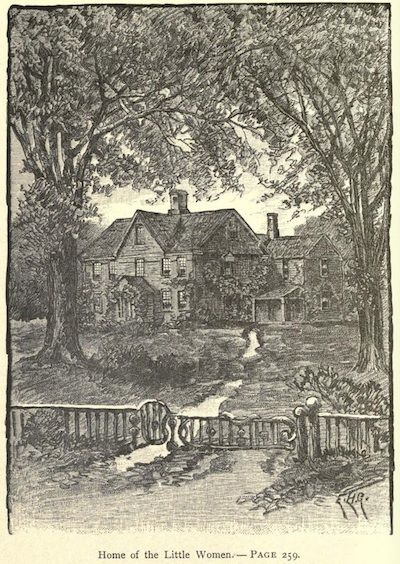 Latihan
Buat 1 page layout berita menggunakan table
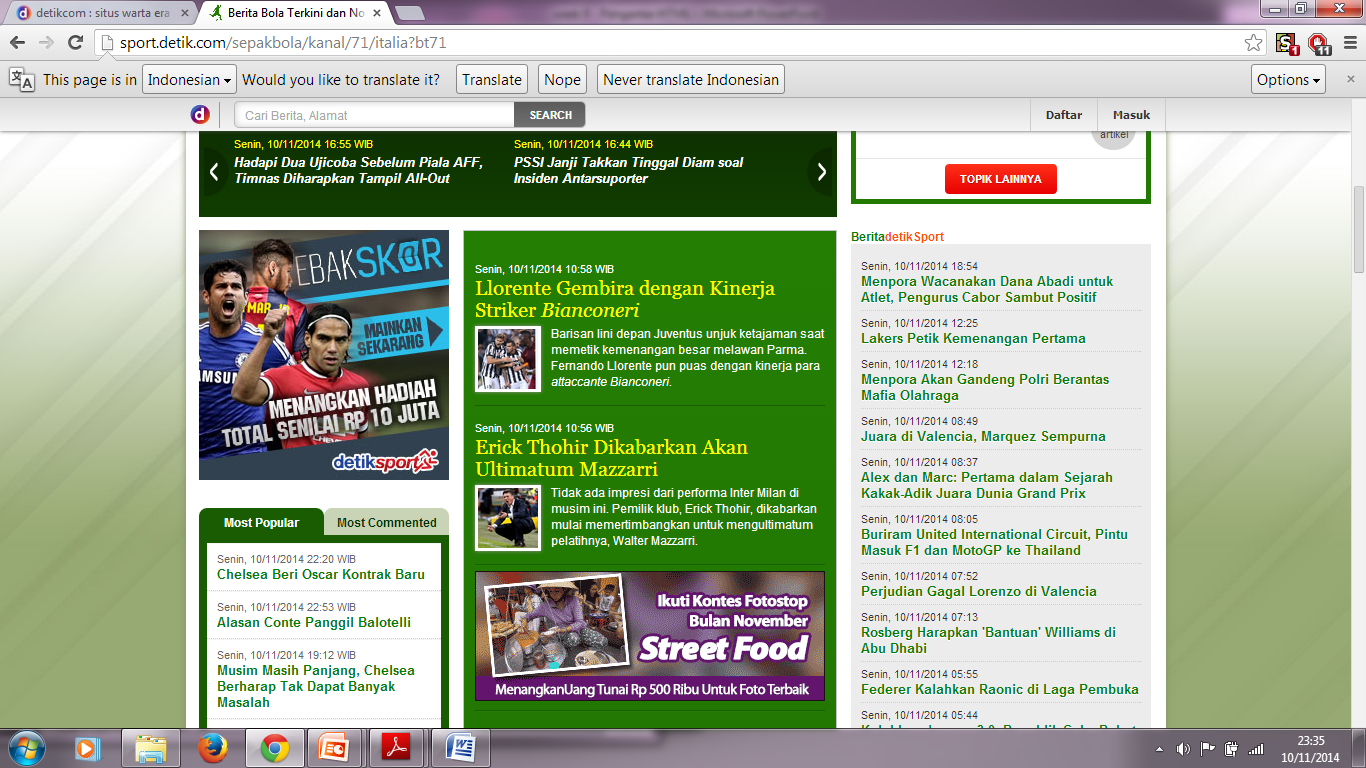